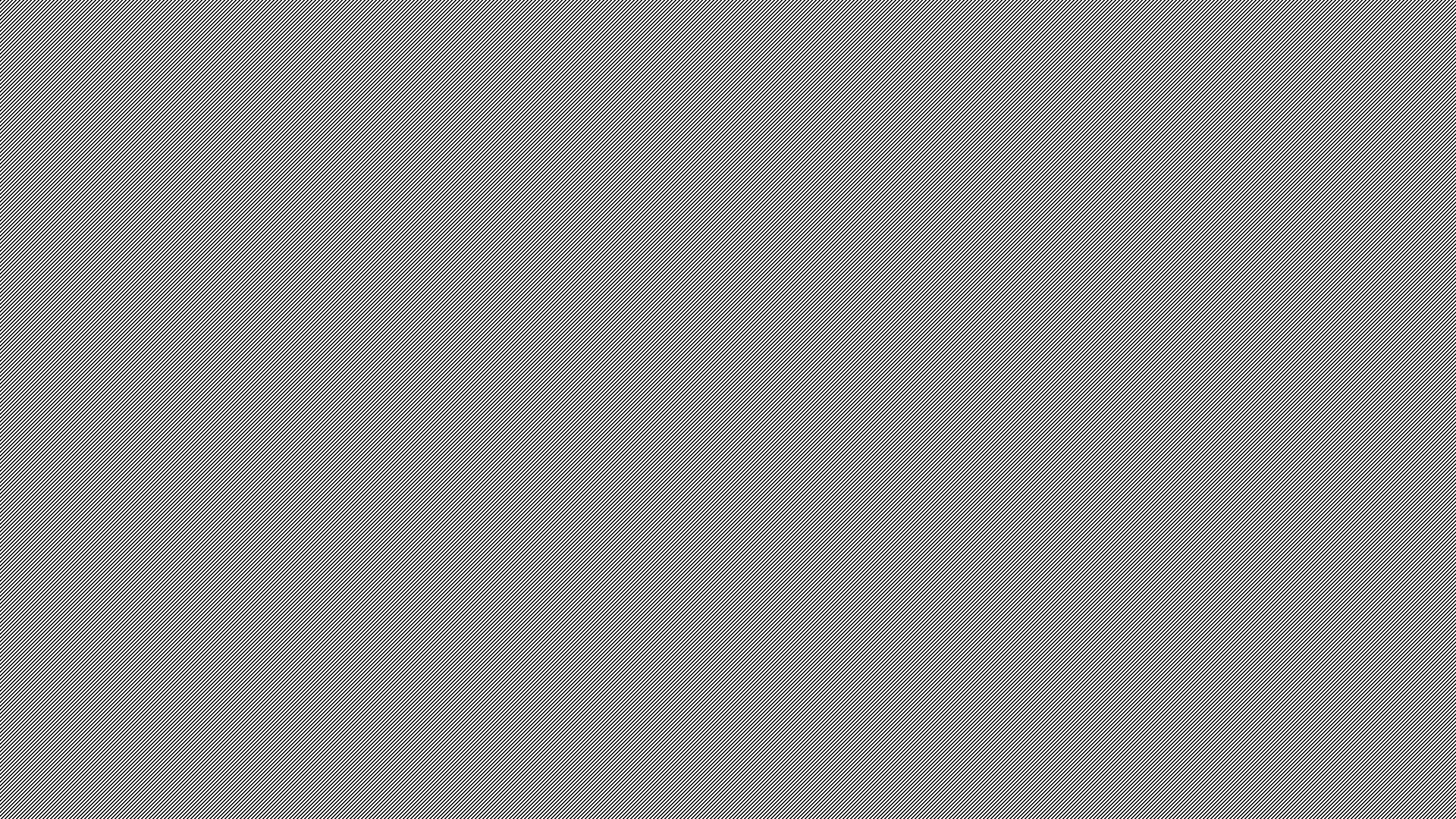 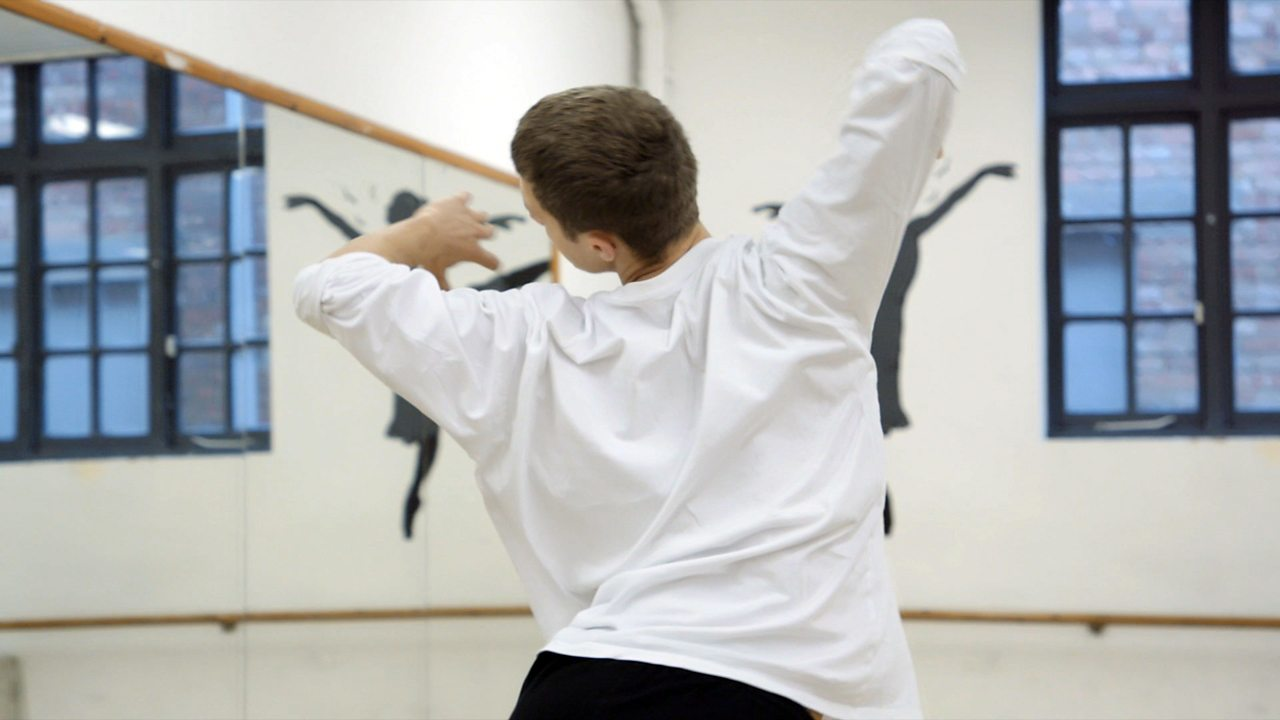 Careers in Performing Arts
Popular pathways
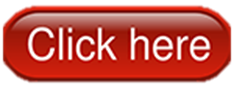 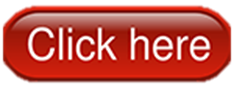 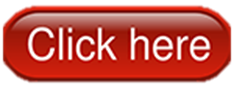 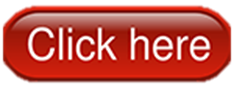 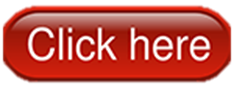 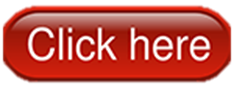 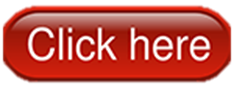 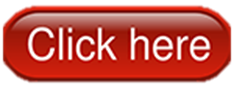 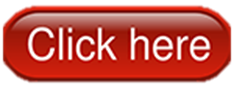 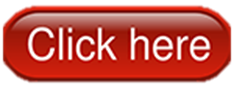 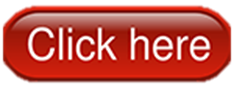 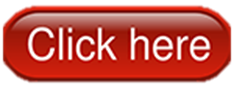 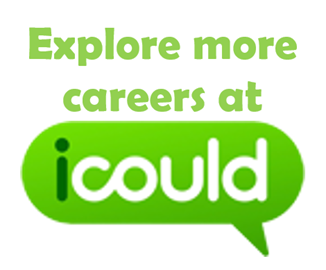 Considered the apprenticeship route?
Hosanna is a technical theatre apprentice at the Royal Opera House in London
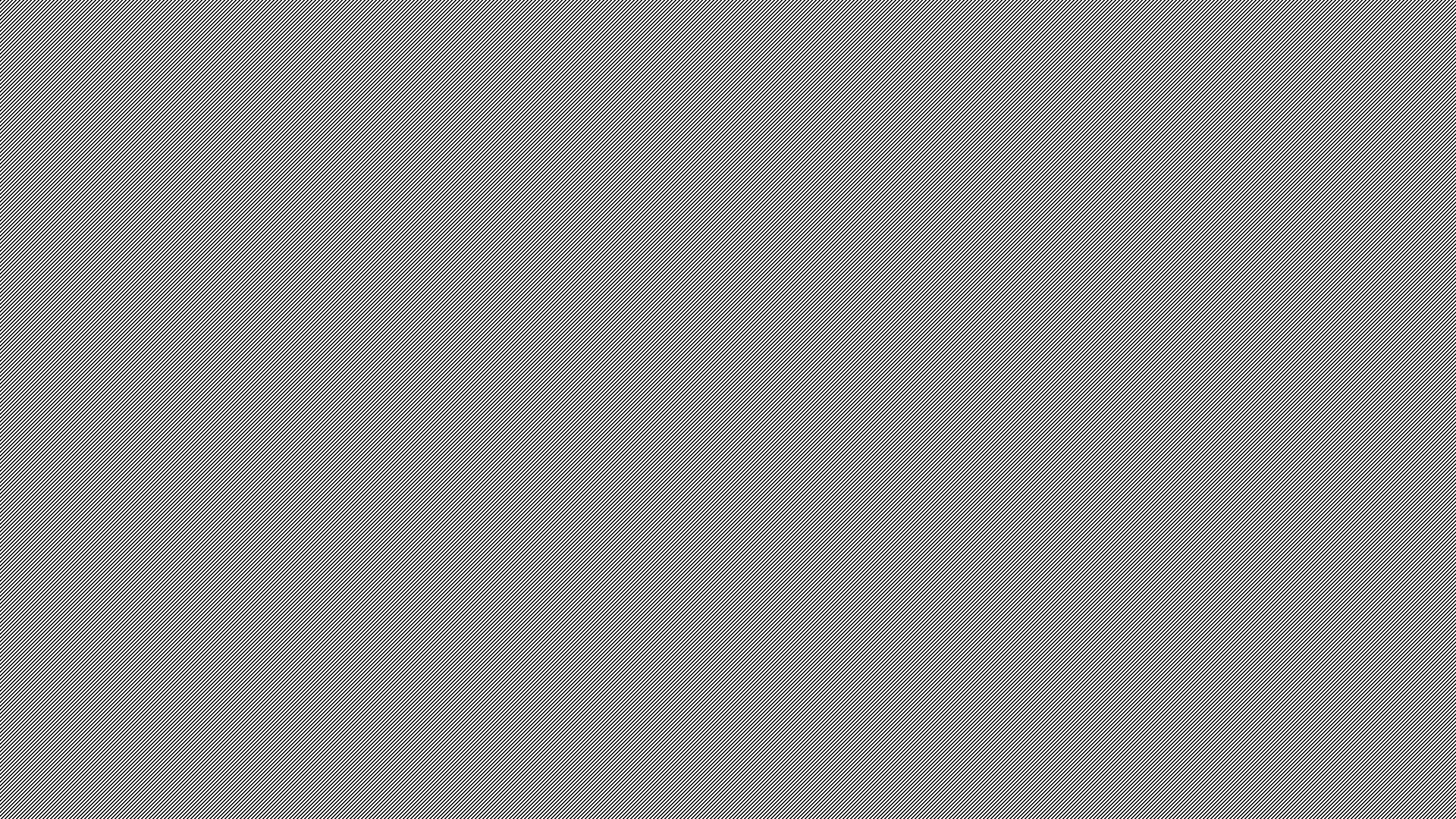 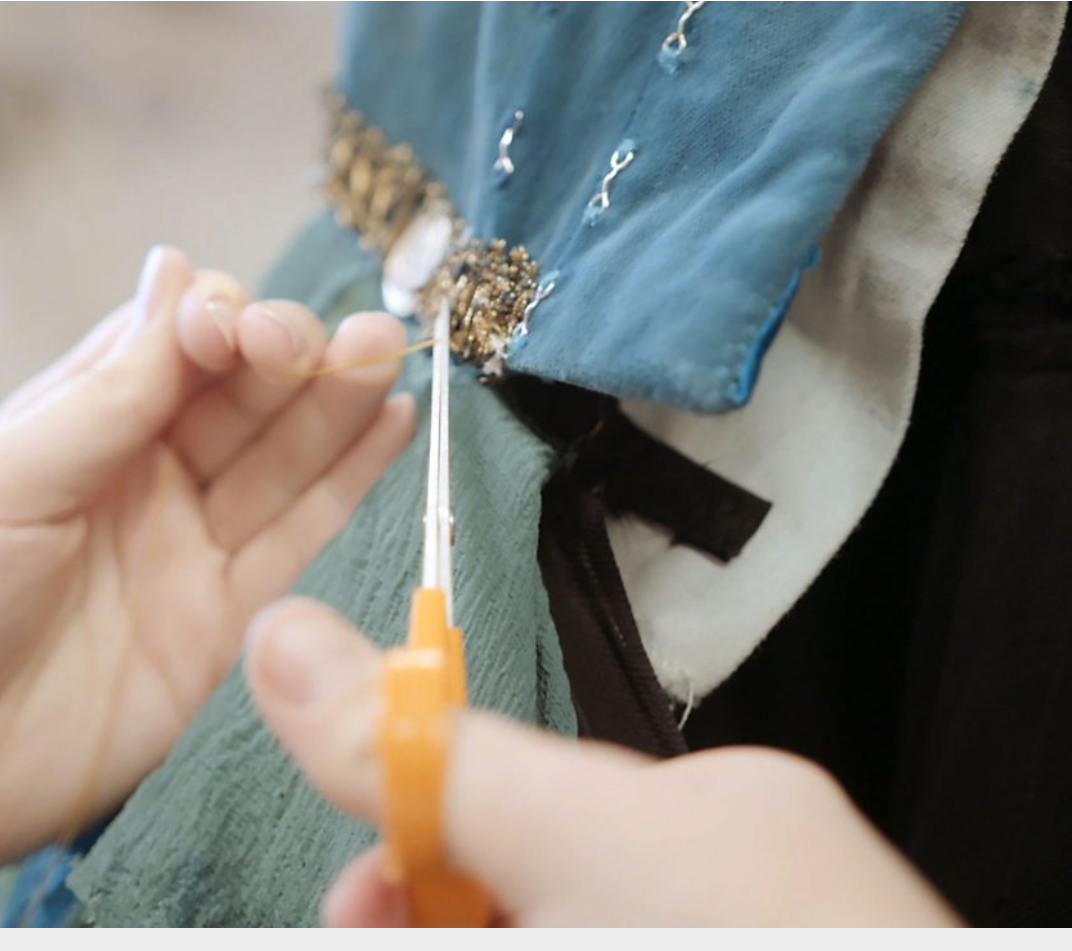 Some jobs you might not have thought of
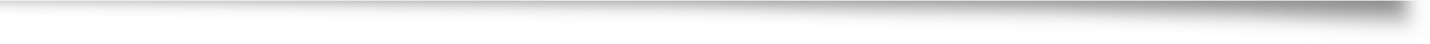 Drama therapist
Wardrobe technician
Arts administrator
Community arts worker
Audio engineer
Further education teacher!
Have you organised your work experience yet?
All year 12 students must complete a work placement
Students are expected to arrange their own placements 
Larger BTECs / CamTechs will have calendared week
All other students choose timing of their placement 
During the academic year; or
In Work Experience Week
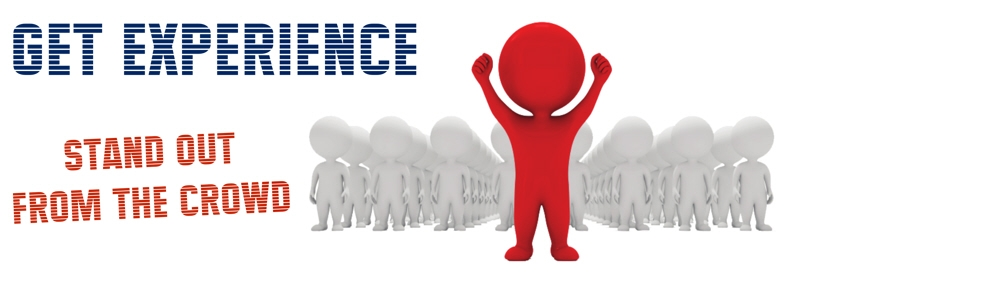 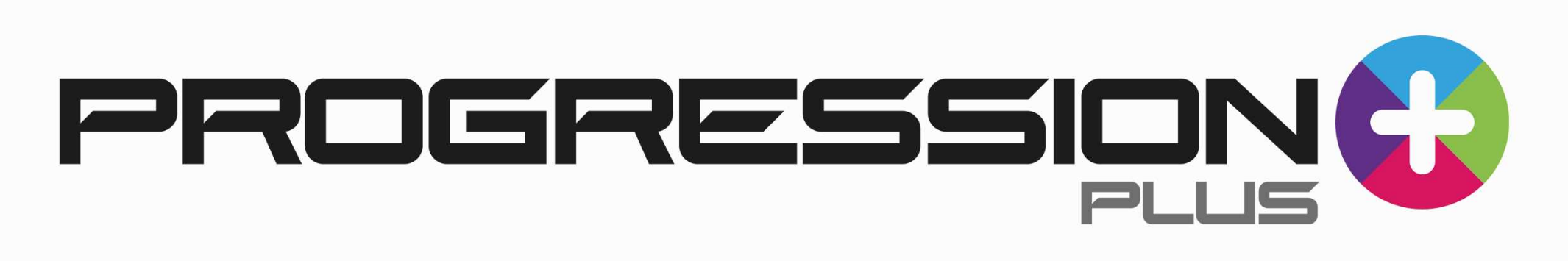 PROGRESSION PLUS CENTRE
In the LRC on the 1st Floor
Support with 
Work experience
University applications
Apprenticeships
Job applications
Interview skills
And much more